Finding your dream internship
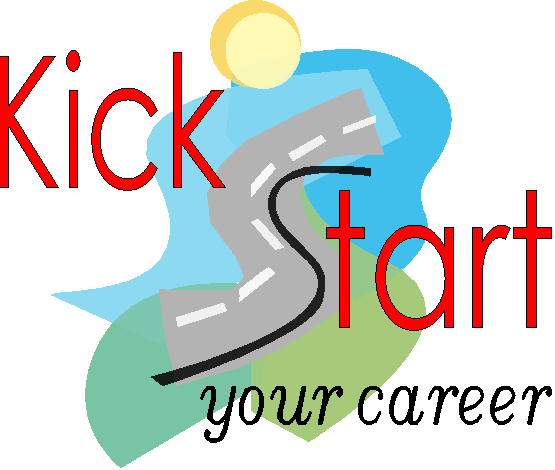 What is an internship?
Career related work experience, usually full-time in the summer.
A chance to test the waters.
Not cheap labor.
Not just grunt work.
Using independent problem solving skills.
A chance to learn from a mentor.
What you can gain from an internship
Develop & apply your skills. 
Network & gain valuable contacts.
Explore different fields. 
Discover your work preferences.
Demonstrate your work ethic.
Possibly earn academic credit, be paid, or both.
Timeline
Begin your search in November.
Summer of Sophomore and Junior years are excellent times to have internships.
Determining Your Goals...
Focus on your career objective.
Why do you want an internship?
Where do you want an internship?
Venture out for a summer.
What do you hope to gain from the internship? 
Patient Contact?  Hands on with animals?
Don’t be shy to ask for what you need.
Two Search Strategies
1- Networking Search- few do this!
Use your contacts
Create your own opening
2- On-line Search- most do this!
Advertised vacancies
Apply for actual intern openings
Much more competition
Networking to create your own..
Identify target companies.
What are their needs?
How can you help?
Draft a 3 month plan
Schedule an appointment to discuss your proposal.
Networking with people that might help...
Career Advisers, Faculty
Friends, Family, Fellow Job Hunters
Alumni
Supervisors and Co-workers
Professionals
Clubs/Service Groups
Be persistent!
Networking intimidates most people.
Be a go-getter.
You will impress your future boss with your initiative.
Could be the difference between an OK summer and an amazing summer!
Networking to land the ideal internship...
Stand Out!
Email to explain how interested you are in what they are doing.
Ask to meet face to face to learn more and describe what you can contribute.
Highlight your skills and qualifications.
Explain your interests & outline benefits.
Follow-up!
5 Easy Steps to secure an advertised Internship...
Research internship listings.
Create an outstanding resume.
Customize your cover letter.
Prepare for an interview.
Write follow-up letters to thank the interviewers.
Salary Negotiation
Varies  Negotiation Tip Sheet
One time stipend of 2 to 3K
Expenses, travel, lodging
Hourly rate- $10-15 an hour 
Volunteer
Academic Credit
Talk to your academic advisor to arrange before hand.
Requirements vary based on the department.
Be sure your supervisor understands the academic component.
How Important Is Research:
Research is an invaluable tool that will enhance your academic experience
It will help you determine what kind of career you wish to pursue
 Research builds a resume and will increase your chances of getting into a graduate school
How Do I Get Involved:
The best way to get involved is to read fliers on campus and emails sent through CALS Career Services 
If you already have an idea of what type of research you are interested in you can contact the professor directly
 Often times you can ask a professor who has taught you a class to join their lab
How Do I Apply:
Whether you complete a formal application or just send an email you need to include your resume
 It is also a good idea to provide a cover letter so you can relate why you are interested 
Include references 
Make sure to follow up
Benefits:
Receive course credit 
Resume booster 
Graduate School Applications 
On the job experience 
May help you get an internship!